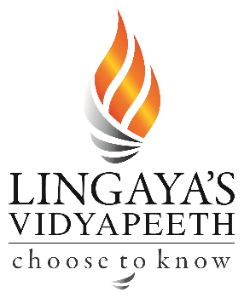 Importance of scale in Architecture
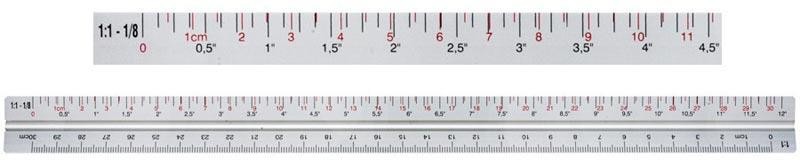 Ar. Manish Kumar
IMPORTANCE & TYPES OF SCALE IN  ARCHITECTURE
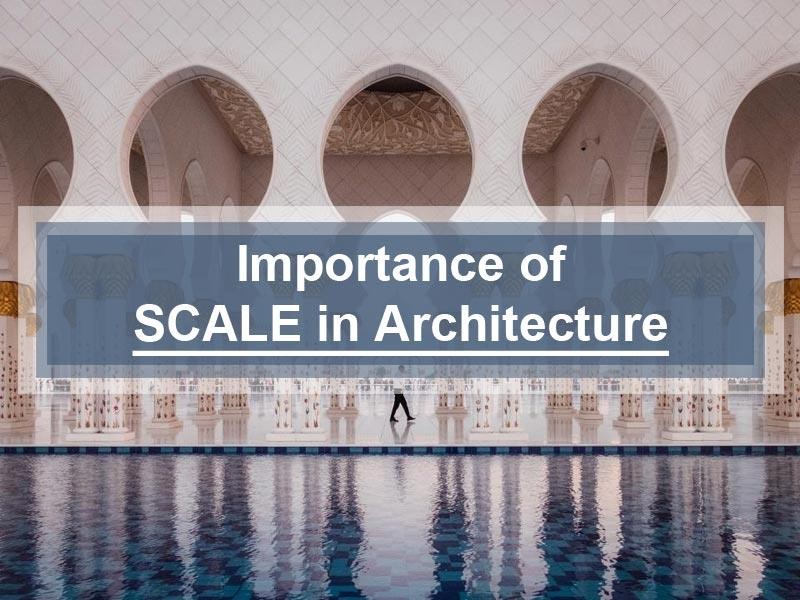 Standard Scales for Architectural Drawings: Scale is referred to as the ratio of the size of the  object to the actual size of the object. It gives the actual size or dimension of an object or building.  The term scale can also be referred to as the instrument used to measure the various objects or  forms. The units of scale are feet (‘), inches (“), metre (m), centimetre (cm), millimeter (mm), etc.  Scale in Architecture plays a vital role in the design process and execution.
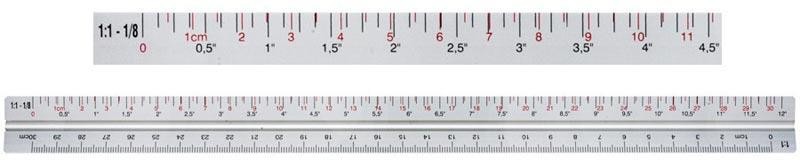 Standard	Scales	for	Architectural	Drawings  has a lot of importance:-
Before planning for a building, the scale needs to be set to make the work easy.
With the use of scale, the sizes of the objects are set as; it is to be made in miniature scale, human  scale or architectural/monumental scale.
With the setting of a correct scale, the composition becomes more accurate and aesthetically  pleasing.
The architect uses the miniature scale for making his drawings on the paper and for making models.
With due reference to the scales, the sizes of the forms are set in a monument.
In the case of Taj Mahal or Humayun Tomb, the monumental scale was set to make it look more  pleasing and to consider it as a monument.
Types	of	Standard	Scales	for	Architectural  Drawings:
Various Scales which Architects use in their daily life are –

Human Scale
It is defined as the scale with reference to the human dimensions and all the sizes of the objects are  set accordingly. We may say it as the scale of all the objects and the buildings used for daily  purpose. All the sizes are convenient and handy in accordance to the people living in the building.  The sizes of chairs, tables, staircase treads and risers, doors, windows; all are set according to the  human dimensions and their use.
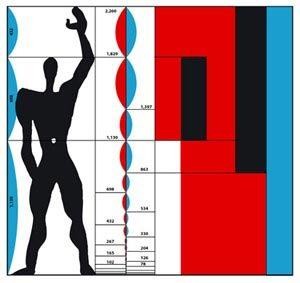 The human scale in architecture can be explained with the height of the building by giving reference  to the human dimensions and human scale. It can also be explained by the use of various other  features and elements such as colors, textures, size of windows and doors etc.
In case, if dark colors are used in a room, then it looks to be more smaller than compared to the use  of light colors. Large windows make room look bigger as compared to the smaller windows which
make the room look smaller. Textured walls are used in the big halls or rooms to get a feel of  nearness in room. The textured walls enhance the beauty and helps in feeling the less distance  between two objects or walls of room. The best examples for human scales are – houses and  automobiles which we use are built in this scale.


Miniature Scale
When the scale of the object is set in such a manner that the size of the object or building decreases  from the actual size then it is termed as miniature scale. Architects use it for making plans and  models. It is also used by the miniature artists to derive various forms and sculptures. In our daily life  if we want to compare then the small ant is in miniature scale to the human being. In case of model  making, the actual dimensions are reduced to make appropriate models. Madurodam Miniature Park  near Rotterdam is a best example of miniature scale. It is 1:25 live scale model replicas of the  beautiful cities of Holland.
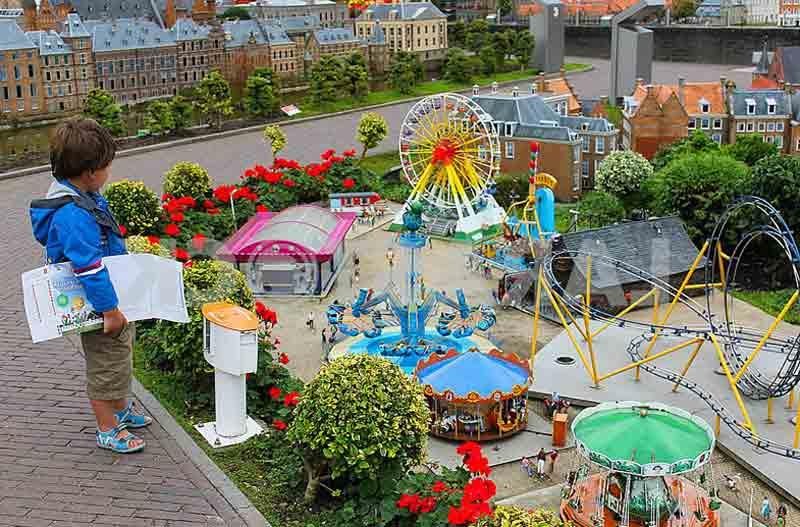 Monumental Scale
When the size of the object or a building gets increased than the actual size then it is termed as  monumental scale. The scale is much bigger than human scale and generally used for public places.  The places where large crowds gather such places need to be constructed on monumental scale.
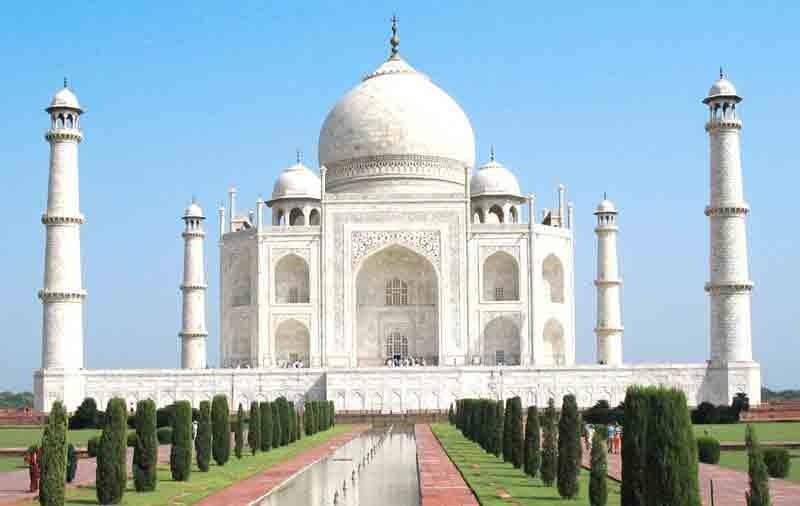 The Buland Darwaza is in monumental scale, because its size is far-far bigger than the actual  human dimensions. The Taj Mahal is also constructed in monumental scale so as to give the feel of  grandeur.
Vision Scale or Architectural Scale
It is not the actual scale. It is the size of the object seen with reference to the object around it. In  case of the elevation of the house, the height of windows and doors defines the height of the building  and hence is set according to the architectural scale. The architectural standards are set and  accordingly the scale is set for them. The façade made in this scale makes the composition more  aesthetic and pleasing.
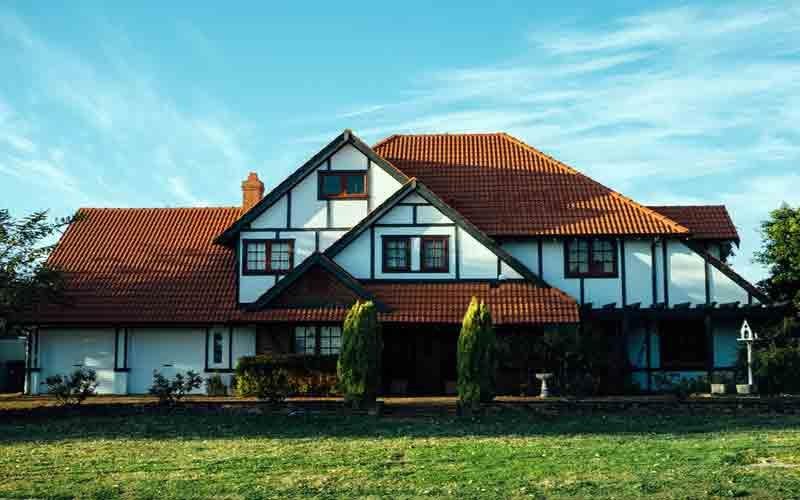 Article Source: https://archistudent.net/importance-types-of-scale-in-architecture/